Trigonometrie im rechtwinkligen DreieckEigenschaften rechtwinkliges Dreieck
Eigenschaften eines rechtwinkligen Dreiecks
Ein Dreieck, in dem ein Winkel 90° hat, wird rechtwinkliges Dreieck bezeichnet.
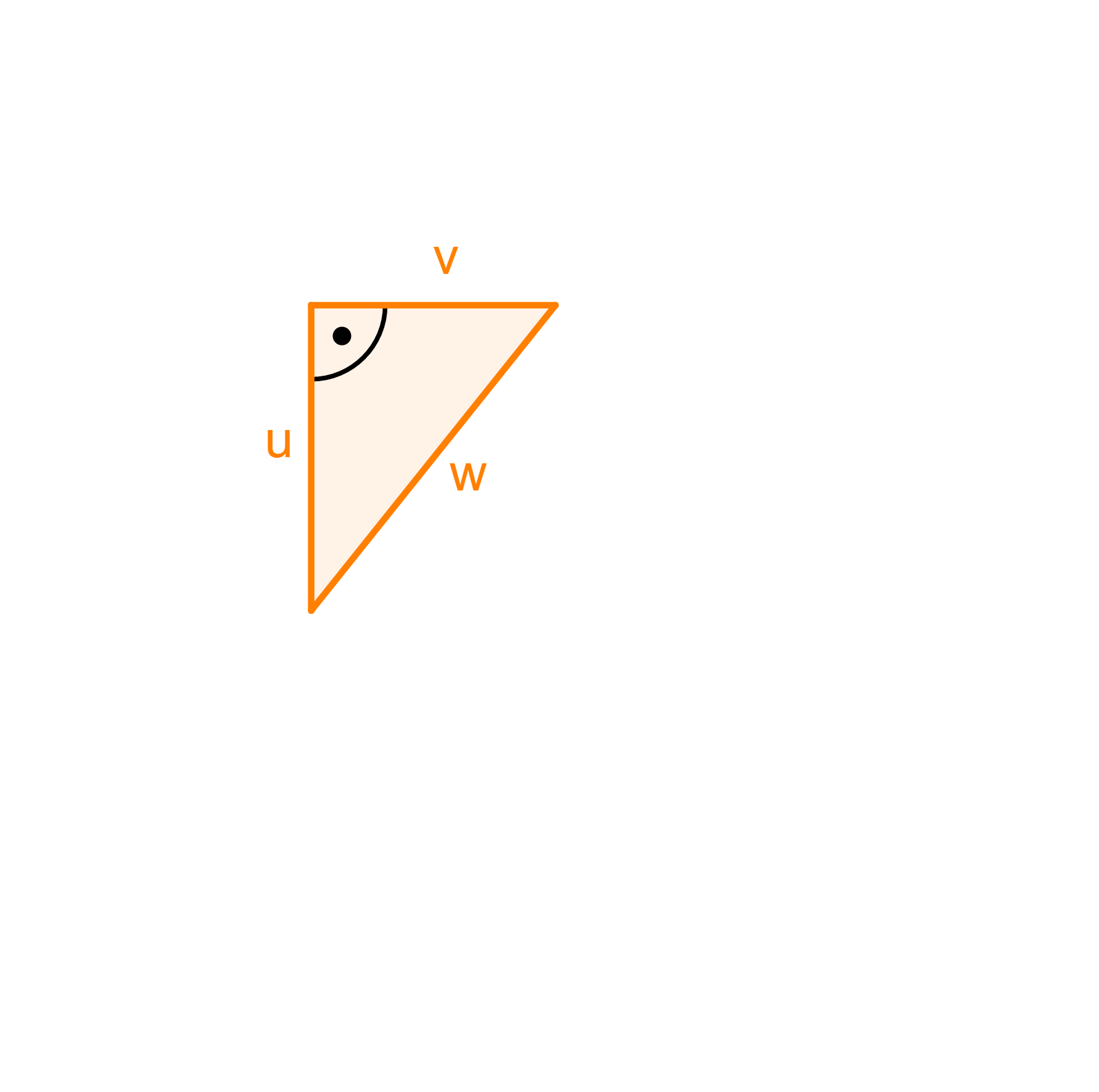 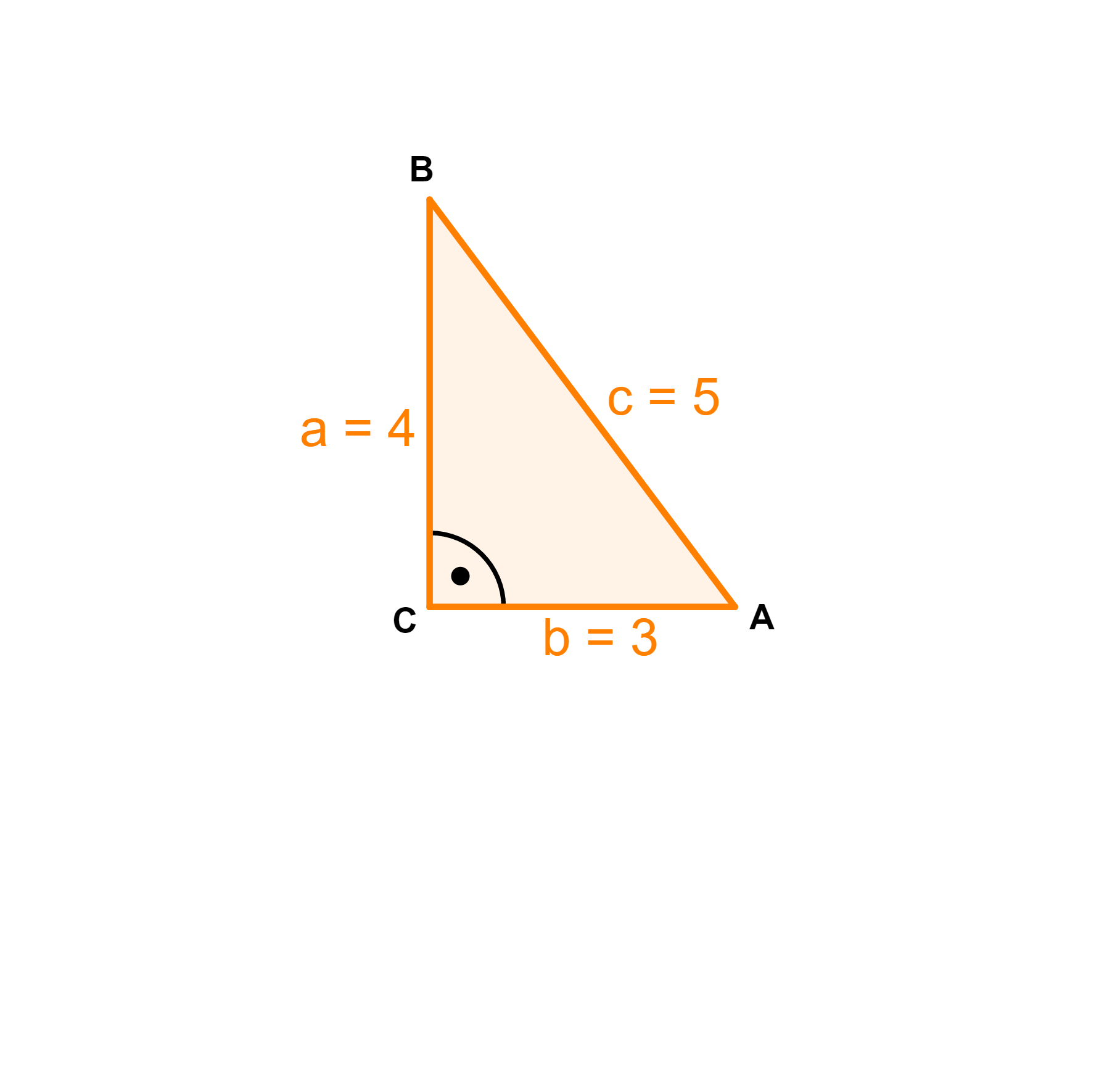 Eigenschaften eines rechtwinkligen Dreiecks
Die Seiten, die den rechten Winkel einschließen, heißen Katheten. 

Die Seite, die dem rechten Winkel gegenüber liegt, heißt Hypotenuse. Die Hypotenuse ist die längste Seite des rechtwinkligen Dreiecks.
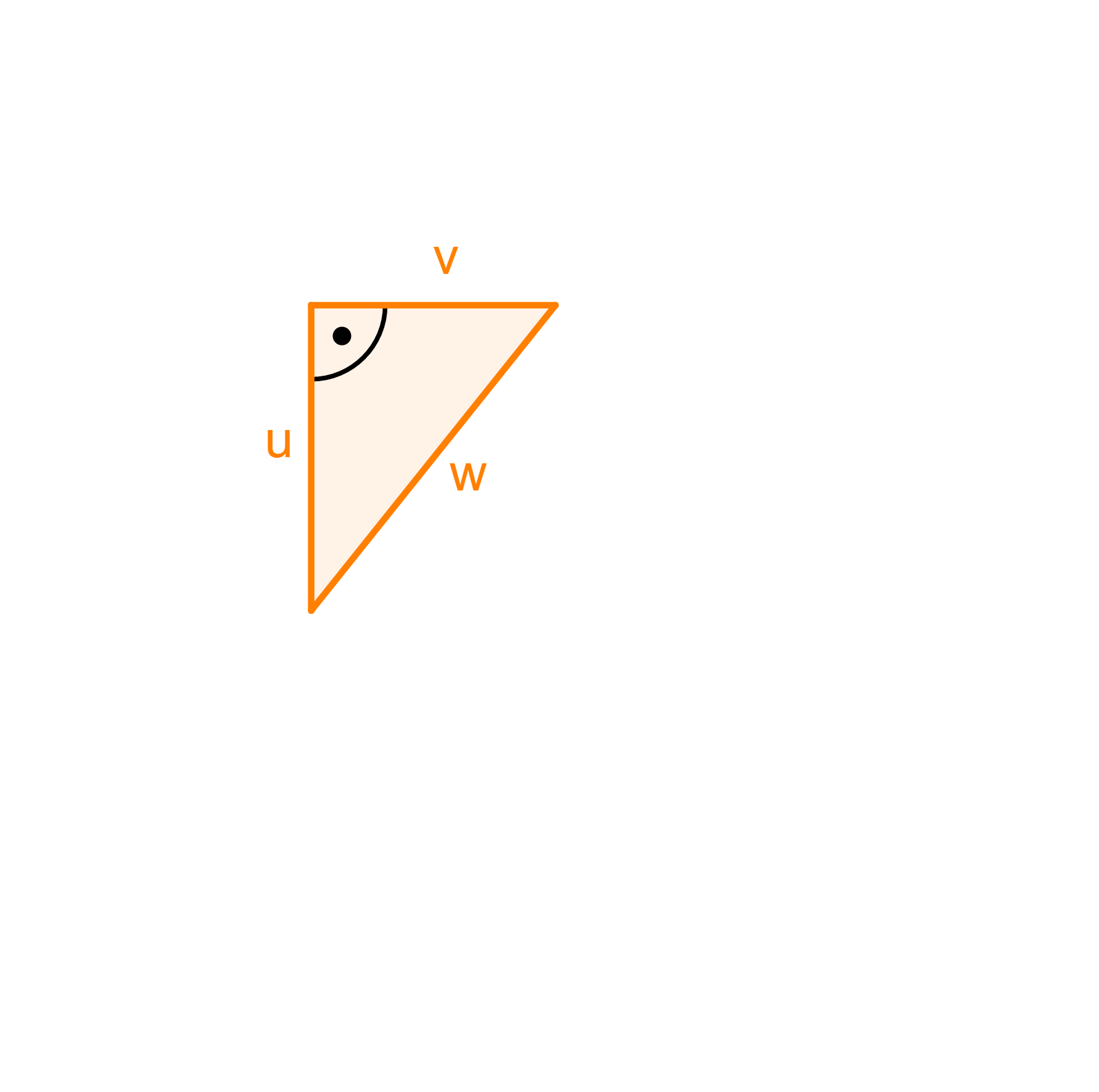 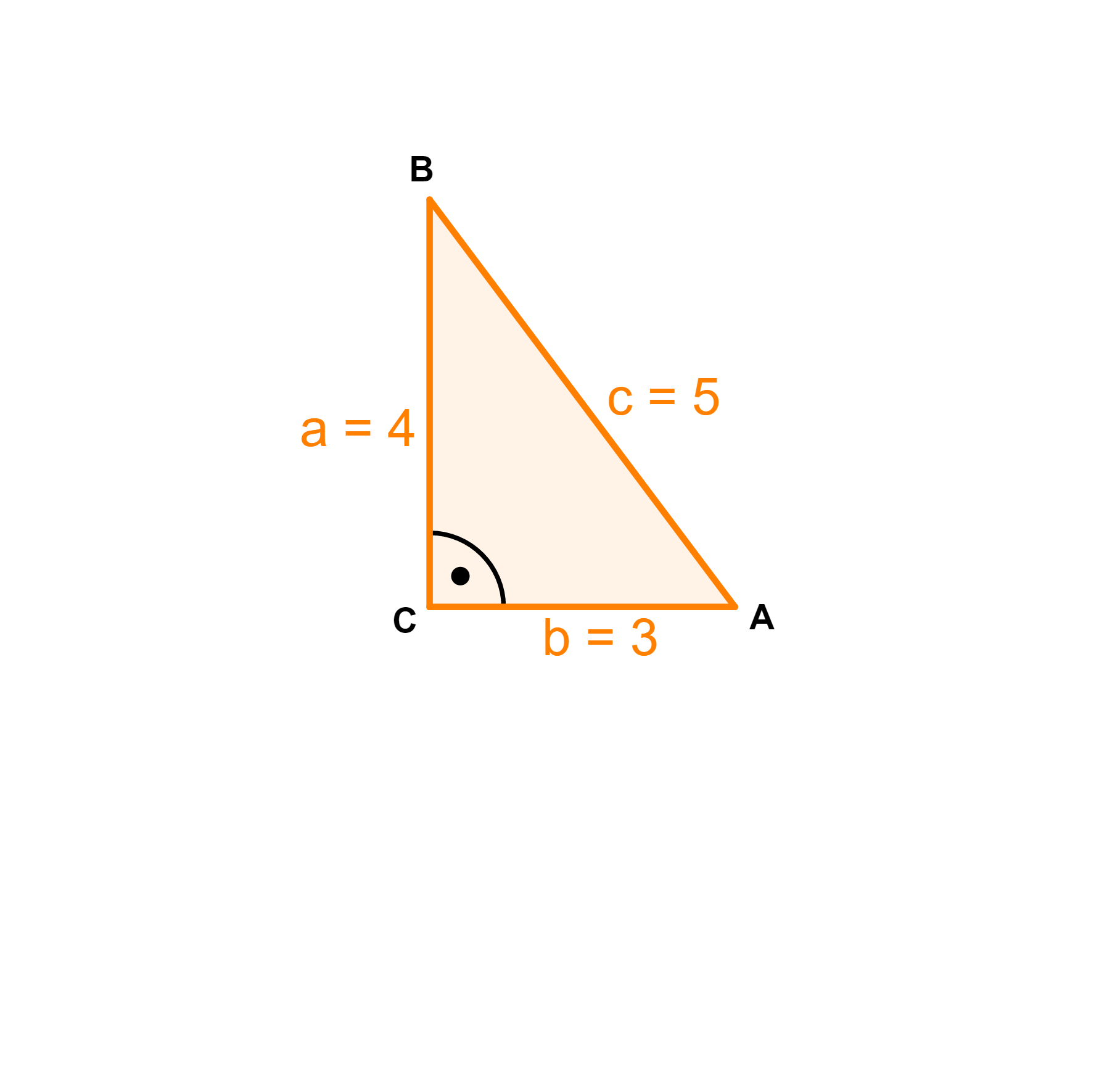 Satz des Pythagoras
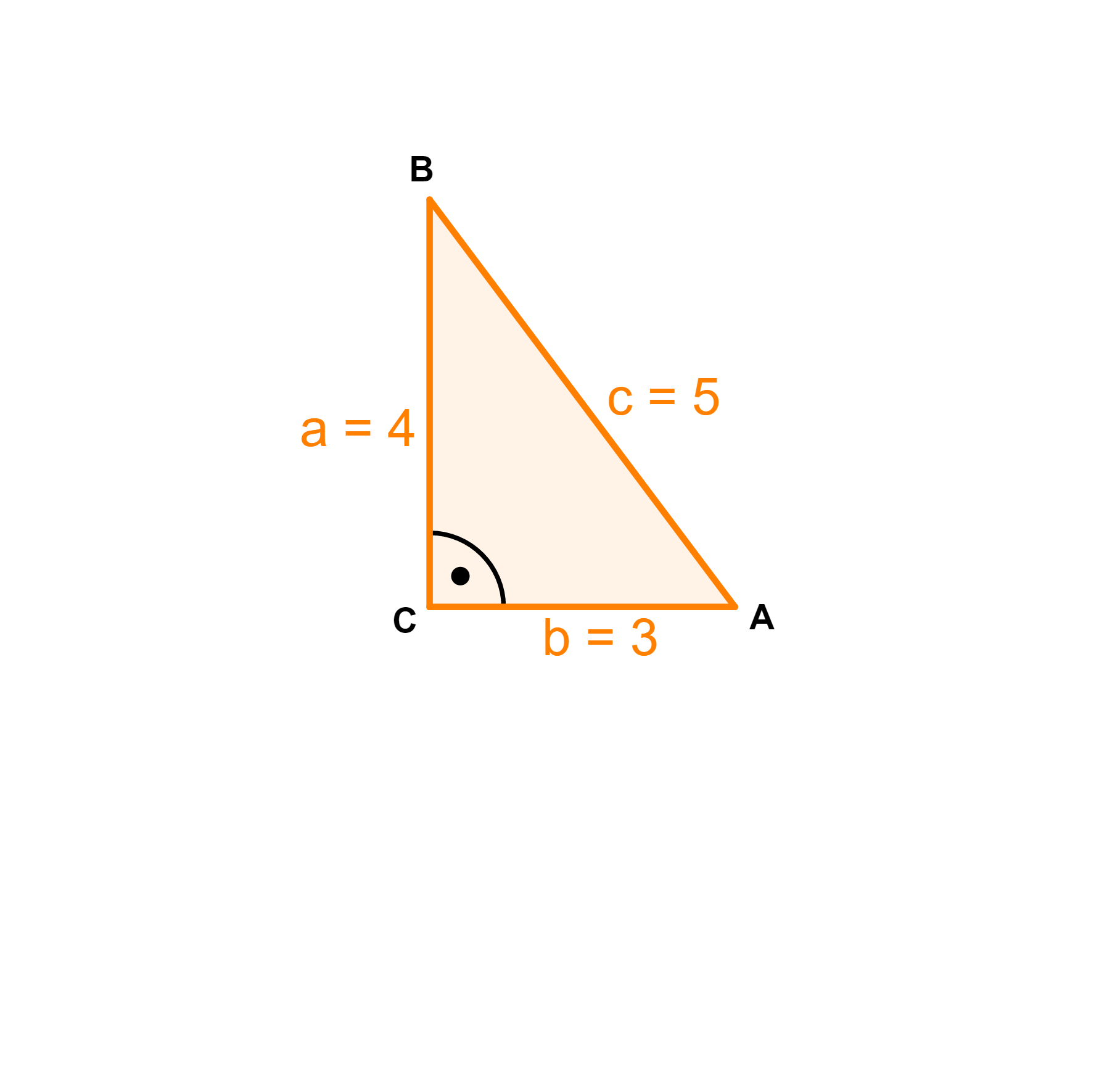 Flächeninhalt des rechtwinkligen Dreiecks
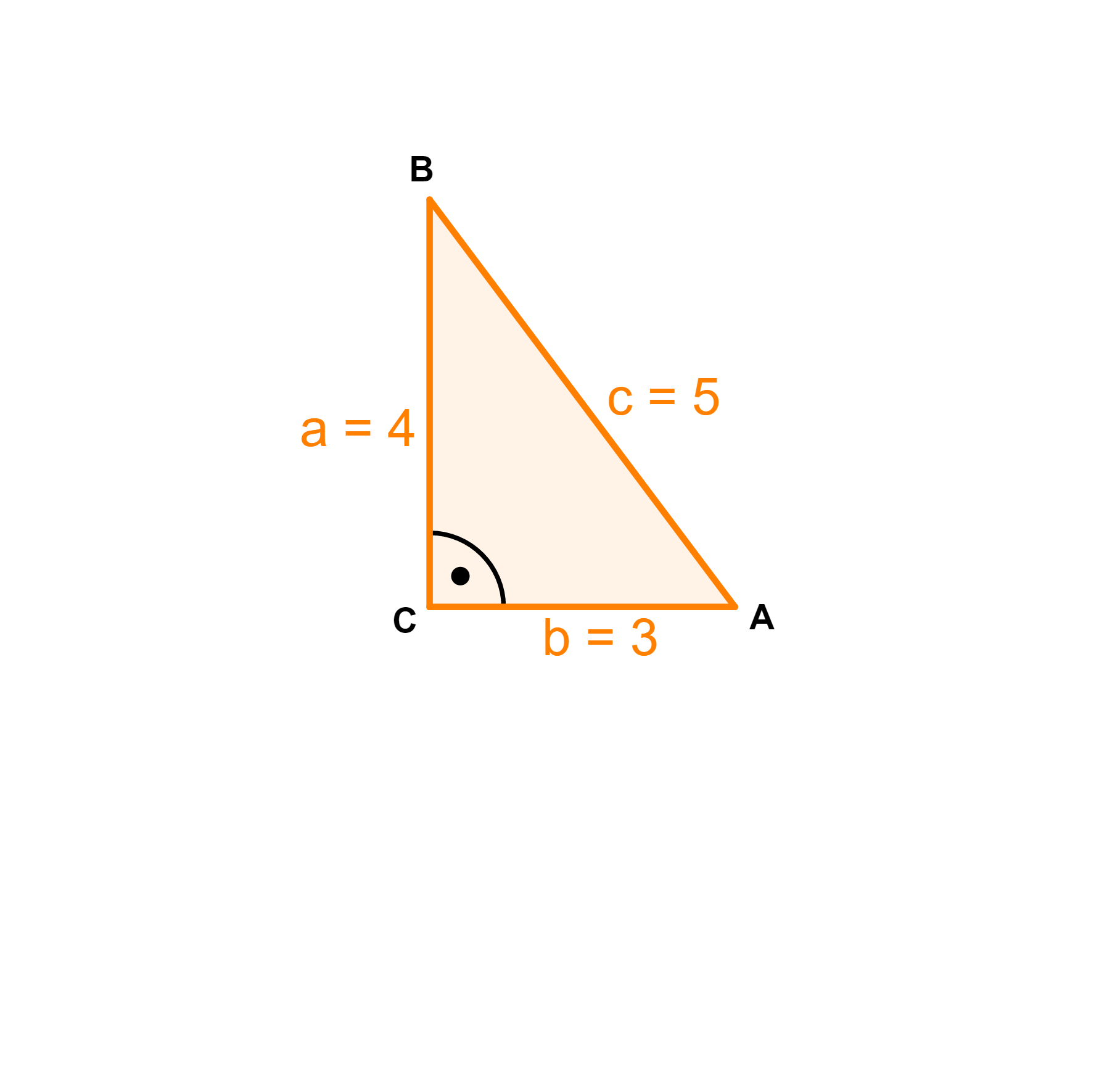 Bsp.) Stelle den pythagoräischen Lehrsatz auf und drücke jede Variable durch die andere aus.
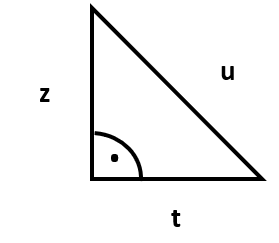 Bsp.) Berechne zuerst die fehlenden Seite des rechtwinkligen Dreiecks mit den Katheten m und n und der Hypotenuse x. Berechne anschließend den Flächeninhalt des Dreiecks.